ENFERMEDAD VASCULAR PERIFÉRICA
La arteriosclerosis es la enfermedad arterial crónica más frecuente y se caracteriza por una pérdida de elasticidad con engrosamiento y calcificación de las paredes arteriales. 
La aterosclerosis es una forma de arteriosclerosis en la que los depósitos de grasa y fibrina obstruyen y endurecen las arterias. En la circulación periférica estos cambios patológicos alteran la llegada de sangre a los tejidos periféricos, especialmente en las extremidades inferiores.
FISIOPATOLOGÍA
Las placas se suelen formar en las bifurcaciones arteriales. La luz del vaso se obstruye de forma progresiva, reduciendo el flujo de sangre a las extremidades inferiores. Se produce así hipoxia o anoxia del tejido. Cuando el vaso se obstruye de forma gradual, se suele desarrollar circulación colateral, pero en general no sirve para satisfacer las necesidades del tejido, sobre todo ante incrementos de las exigencias metabólicas (p. ej., durante el ejercicio).
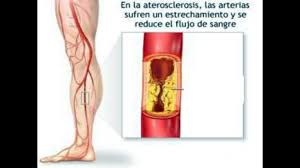 MANIFESTACIONES Y COMPLICACIONES
El dolor es el principal síntoma de la aterosclerosis. 
La claudicación intermitente, que es un dolor en forma de calambres o sordo en las pantorrillas, las piernas y las nalgas y que aparece ante un nivel de actividad predecible.
El dolor suele asociarse a debilidad y mejora con el reposo.
Por el contrario, el dolor en reposo se produce durante los períodos de inactividad. Se suele describir como una sensación urente en la parte distal de las piernas. El dolor en reposo suele aumentar al elevar las piernas y se reduce cuando estas quedan en declive (colgando a los lados de la cama).
El paciente puede percibir frío o parestesias por las piernas. La sensibilidad está reducida y los músculos se pueden atrofiar.
Los pulsos periféricos pueden estar disminuidos o faltar por completo.
Las piernas están pálidas cuando se elevan, pero a menudo se ponen de color rojo oscuro (rubor declive) cuando se bajan.
La piel suele estar delgada, brillante y lampiña con áreas que presentan cambios en la coloración. 
Las uñas de los pies están engrosadas. 
Se pueden observar áreas de rotura de la piel con ulceraciones. En las formas graves de EVP puede aparecer edema. 
Las complicaciones suelen ser gangrena y amputación de la extremidad, posible infección y sepsis.
MÉTODOS DIAGNÓSTICOS
Anamnesis y la exploración física.
En general es suficiente con pruebas no invasivas.
Las medidas segmentarias de la presión emplean manguitos de esfigmomanómetro y un dispositivo Doppler para comparar las presiones arteriales en las extremidades superior e inferior.
Las pruebas de esfuerzo sobre cinta sin fin permiten valorar las limitaciones funcionales. 
La ecografía Doppler utiliza las ondas sonoras que se reflejan en los eritrocitos en movimiento dentro del vaso para valorar el flujo de sangre. 
La oximetría transcutánea valora la oxigenación de los tejidos.
La angiografía se deben realizar antes de las intervenciones para revascularización para localizar y medir la magnitud de la obstrucción arterial. En la arteriografía se inyecta un contraste y se visualizan los vasos con radiografía simple y radioscopia
TRATAMIENTO
Resulta fundamental abandonar el tabaco. La nicotina no sólo fomenta la aterosclerosis, sino que también produce vasoespasmo, lo que reduce todavía más el flujo hacia las extremidades. 
Es fundamental un cuidado escrupuloso de los pies para prevenir las úlceras e infecciones. 
Las medias con elásticos, que reducen la circulación de la piel, se deben evitar. 
Elevar la cabecera de la cama sobre un alza puede aliviar el dolor en reposo. Es importante realizar un ejercicio regular cada vez más agotador, como 30-45 minutos de paseo diarios. Se enseña al paciente a reposar cuando empiece la claudicación y reiniciar la actividad cuando el dolor mejore. 
Otras medidas que retrasan el proceso de la aterosclerosis, como el control de la diabetes o la hipertensión, la reducción del colesterol o el adelgazamiento.
La revascularización se puede realizar ante síntomas progresivos, graves o discapacitantes. Otras indicaciones de cirugía son síntomas que interfieren con las actividades de la vida diaria (AVD) de forma notable, el dolor en reposo y las lesiones gangrenosas o pregangrenosas.